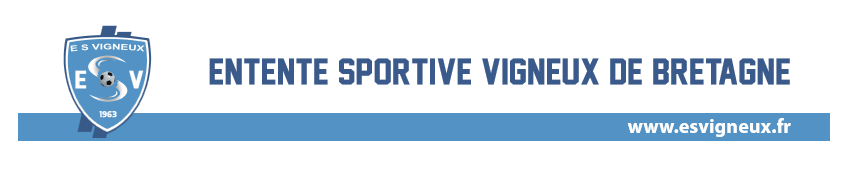 Feuille de route  du PEF (éducative) saison 2022-2023